Technical Report (TA/VA)– important deadlines
7 March, 2025
 Project Repository:
 an internal project tool used to collect the information necessary for the 
 Technical Report:

TA data files (TA application-data)
     continuous reporting
TA data files (TA ExperimentReport)
     continuous reporting 
-    Publication list  For each partner, the Facility Coordinator 
 is responsible of uploading the data
TA data and 
Publication list on the Repository
FC upload the data on the repository
The deadlines are mandatory!!
M.Colonna - EURO-LABS
4
Workflow (Technical Report, Part A + Part B)
Requested information 
provided from TLs and FCs
before 2 Jan 2025
14 March
31 Jan
4 Apr
24 Apr
18  Apr
30 Apr 2025
Project Office
GB chairperson approval
Final submission
Instructions are sent
Input from Benef. & Partners
P2 report assembled by SC
WP Activity Report
WP Activity Report
SC assembles  the P2 report and sends it to the PO
WP Coordinators assemble the WP Activity Report & submit it to the SC
TLs and FCs assemble the requested material & submit it to the WP Coordinators
PO puts the document in the requested format and sends it to SC for approval
WP coordinators send detailed instructions (to Task Leaders and Facility Coordinators)
Project office submits the report to the EC
Report document sent to the GB chairperson for approval
The deadlines are mandatory!!
M.Colonna - EURO-LABS
5
Financial Report (FR)– important deadlines
21 March, 2025
21 April 2025
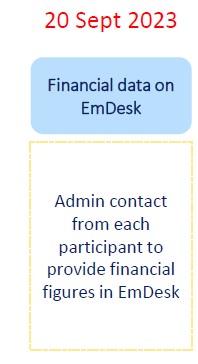 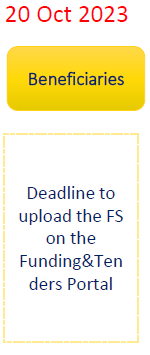  EmDesk platform:
 an internal project tool used to collect the information necessary for the 
 Financial Report.  For each partner, the administrative contact 
 is responsible for EmDesk
Financial Statement
          to be uploaded on the EC portal
M.Colonna - EURO-LABS
6